JPAS Updates
Steven Burke
Industrial Security Supervisor LMSecurity
12/13/2012
JPAS Updates
DoD CAF Consolidation
Auto Approval of Record Reactivation Requests
PDR feed into JPAS
Questions
DoD CAF Consolidation
This past September several CAF’s began the transition into one consolidated DoD CAF
23 SEPT, JPAS Release 4.7.0.0 – JS and WHS transition completed.
27 OCT, JPAS Release 4.7.1.0 – DISCO and DOHA transition completed.
18 NOV, JPAS Release 4.7.1.1 - Air Force CAF transition completed. 
16 DEC, JPAS Release 4.7.2.1 - Army CCF will transition. 
27 JAN, JPAS Release 4.7.2.2 - Navy CAF will transition.
DoD CAF Consolidation
Impacts to Industry
Transitioned CAF’s are now separated into teams and will show as such in the various pull down menus
   Incident Reports
   Research, Recertify, and Upgrade (RRU)
   Interim SCI
   Special Purpose Access (SPA) request
   Social Security Number (SSN) change request

The Adjudication Summary will now also show DoD CAF as the adjudicating agency once that CAF has been consolidated
Previous adjudications will still contain the name of the CAF prior to consolidation.
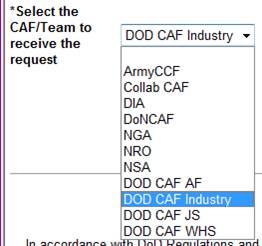 Auto Approval of RRA
As of the December 8th release of JPAS 4.7.2.0 reactivation requests for subjects that have been archived will be auto approved if the PII Data submitted (SSN, Last Name, First Name, and DOB) match the persons JPAS Record.
If all of the PII criterion that the requestor inputs matches the person’s JPAS database record, after the requestor clicks "SAVE", a popup message will be displayed to the user stating: "The subject has been reactivated". 

If all of the PII criterion that the requestor inputs do not match the person’s JPAS database record, after the requestor clicks "SAVE" a popup message will be displayed to the user stating: "Your request has been sent to the Helpdesk".
PDR Feed Into JPAS
Industry FSO’s are asked to monitor JPAS Records to ensure Names and/or DOB are not updated with outdated information from the Personnel Data Repository.
These records typically can be identified by the DoD EDI PN
The PDR update occurs monthly on the day of the employee’s birth (e.g. if their birth date is 4/20, the record is updated on the 20th of every month). If a name and/or DOB updates with incorrect information, the person whose record is affected needs to officially, correct the name and/or DOB in PDR. 
The FSO will need to update the person’s record in JPAS after the correction has been made in PDR.
PDR Feed Into JPAS
If you do not have any DoD affiliation, you may work through your FSO and DISCO to resolve the data issue.  To efficiently track this information please find the Industry PII Spreadsheet located here, and fax in the necessary information to (301) 833-3912 or email (DISCO.PMO@dss.mil) attention Planning Office.
When submitting your spreadsheet to DISCO the FSO should only provide the SSN or EDI and the information to be corrected.
JPAS Screenshot Removed
DMDC  JPAS Home Page:
Current JPAS Status
PKI FAQ’s and Technical Guide
Any additional JPAS updates
JPAS Screenshot Removed
Questions
JPAS Industry Team Contact Information
Industry Team PMOs


Quinton Wilkes – Team Lead
quinton.wilkes@L-3com.com

Tanya Elliott
telliott@caci.com
Industry Sub Team


Toni MacDonald
renita.macdonald@boeing.com
Susie Bryant
smbryant@raytheon.com

Rene Haley
rene.haley@ngc.com

Steven Burke
Steven.d.burke@lmco.com

Carla Peters-Carr
carla.s.peters-carr@saic.com
SWFT Industry 
Sub Team

Sheila Garland
sgarland@ball.com

Shala Roman
shala.romandelvalle@baesystems.com
Customer Call Center
 888 282-7682